紐約慈濟人文學校家長大會09/11/2020
Tzu Chi Academy New York
Parents Orientation

Website: www.nytcschool.org
Email: academy_ny@tzuchi.us
家長須知(1)Notice to parents(1)
請記得學生班級: 年級, 班名, 老師大名
	Please keep in mind for student’s :
               grade, class name, teacher’s name。 
請閱讀學校校規:
	Please read the school rules & regulations at school website: www.nytcschool.org
請閱讀學校行事曆:
	 Please read the school calendar at school website: www.nytcschool.org
遠距教學課程 = 如同在校上課。
	Please treat E-Learning = as the same way as the regular in-person classroom learning. 
每週(六)視訊上課請學生準時 09:00 am 上線,或依老師要求時間為準。
	At every (Sat) online class, please make sure your child attends class on time at 09:00 am, or the time required by the teacher.
家長須知(2)Notice to parents(2)
視訊上課時應穿著人文學校制服。
	Please make sure your child dresses in school uniform. It will remind students who are in real classes and have positive impact on attention and attitude. 
與老師保持良好的溝通管道。
	Please always keep in touch with the teacher.
缺席或遲到(必須事先告知班導師) 。
	If the student is going to be absent or late to online school, please notify the teacher ahead of time.
瀏覽學校網站察看最新訊息與動態
	Please always check school website & e-mail for the latest information:
Website: www.nytcschool.org
Email: academy_ny@tzuchi.us
學校組織架構School System
校長 Principal:
  王政浩Mike 
三副校長 3 Assistant Principals:
  金冬友Tom,許盛彥Mike,蕭登哲Tony  
四部門 4 Departments
教務處 Academic: 林怡蓉Shirley
行政處 Administrative: 黃淑蘭Nancy
輔導處 Counseling: 邱梓芹Kenneth & 曹翠幸Connie
活動處 Event Coordinating: 陳怡志Albert
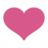 愛心媽媽 & 愛心爸爸
Heidi & James 
Love Parent Volunteers:
心得分享 Experiences Sharing
Q & AFrom tonight’s Q&A session:Q: Has the grading policy change?A: No, grading policy has not changed. Grading policy also includes your child’s participation hence, we recommend you checking on your child during virtual class to encourage participation.Q: Where do we pick up uniforms?A: Currently only short sleeves (all sizes) can be picked up at Tzu Chi office in Flushing from 2-4 pm tomorrow (9/12). We will communicate when the long sleeve uniforms are available. It may take 2-3 weeks.Q: When do we pick up the books for pre-k pin yin class?A: Unfortunately, the books have not come in yet. Expected delivery date is in 2 weeks. We will coordinate with the teachers for parents to pick up the books.Q: Will we be remote for the rest of the year?A: Not sure, this depends on DOE (Department is Education) and conditions of COVID-19.